Mott DAQ Speed
December 17, 2014
How to speedup DAQ
Reject low-energy electrons:

Increase E-detector hardware threshold

Vetoing dump events



Use faster DAQ mode
Increase E-Detector Hardware Threshold
E-detector discriminator threshold (NIM715) is now at -25 mV

Change threshold to -50 mV will reduce DAQ rate by a factor of 2
Vetoing Dump Events
Use laser ToF to veto dump events in NIM754 logic.
Use Faster DAQ Mode
For DAQ to be faster:
No Readout of CAEN v775 TDC or SIS3801 Scalers; only FADC readout
Add block readout

FADC has a mode with time readout: Pulse Integral and High Resolution Time Mode

We took data with this mode … results are shown next …
Comparison of:

Raw ADC Data Samples Mode 

vs.

Pulse Integral and High Resolution Time Mode
Raw ADC data samples – Run 7673
Raw ADC Data Samples
PTW = 100 ns – 2 µs
PL = 100 ns – 8 µs
Mott Settings:
Programmable Latency (PL) = 60 samples
Programmable Trigger Window (PTW) = 50 samples
Threshold = 0
Each Sample = 4 ns (250 MHz), 0 – 4096 (212)
Mott Readout:
50 samples
Samples
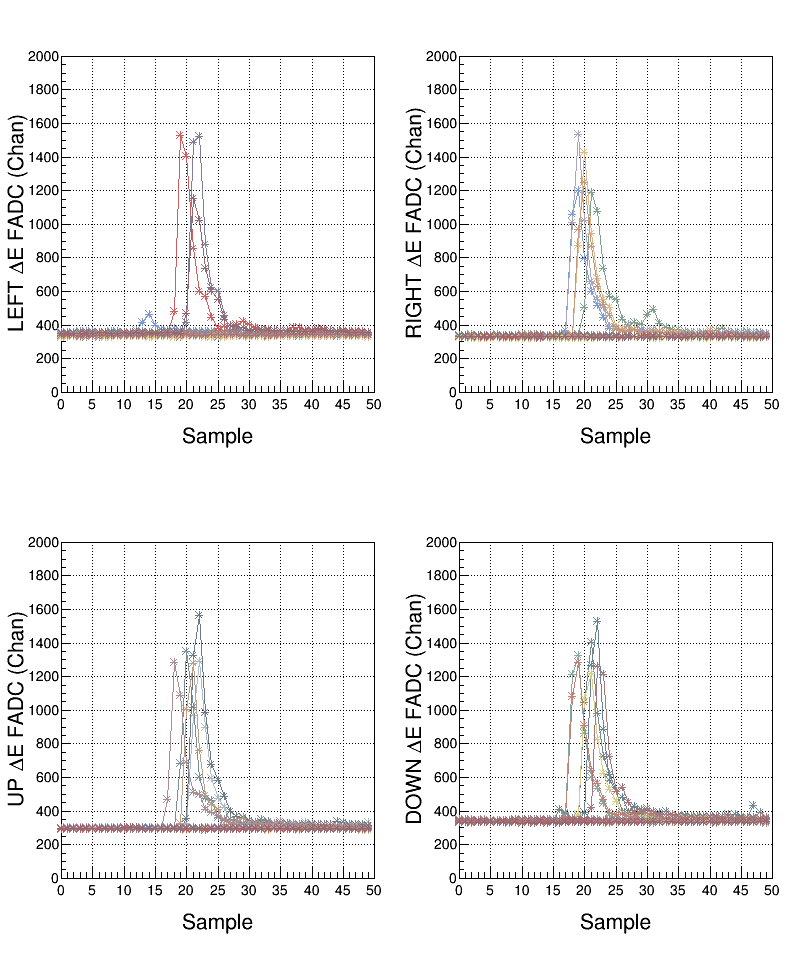 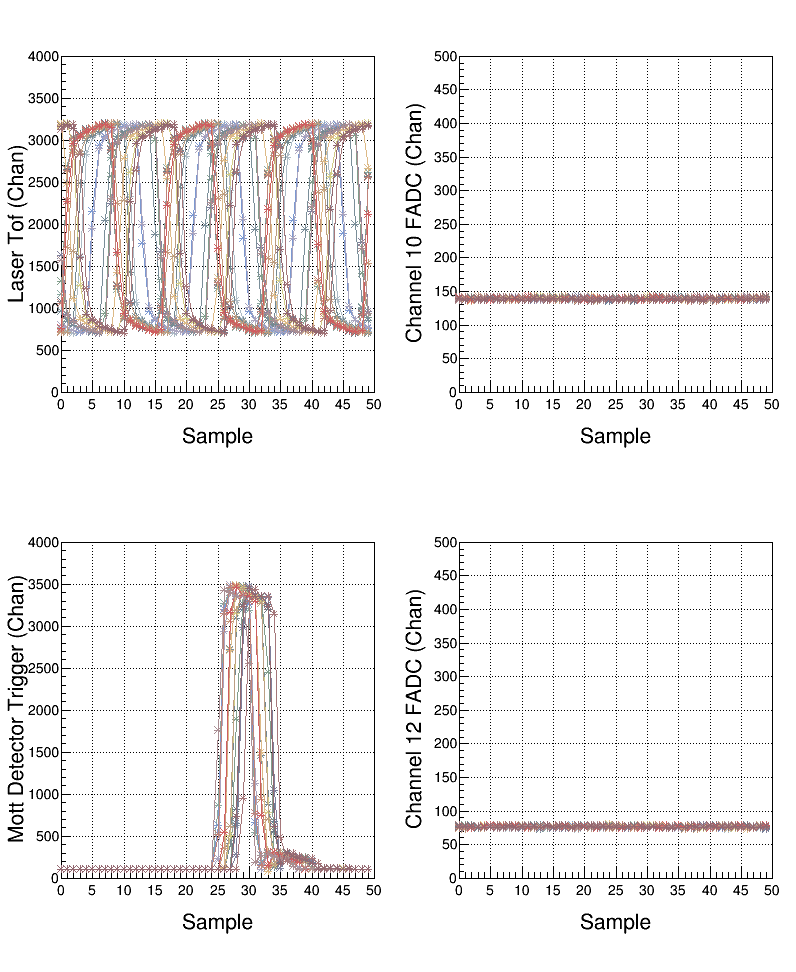 Samples
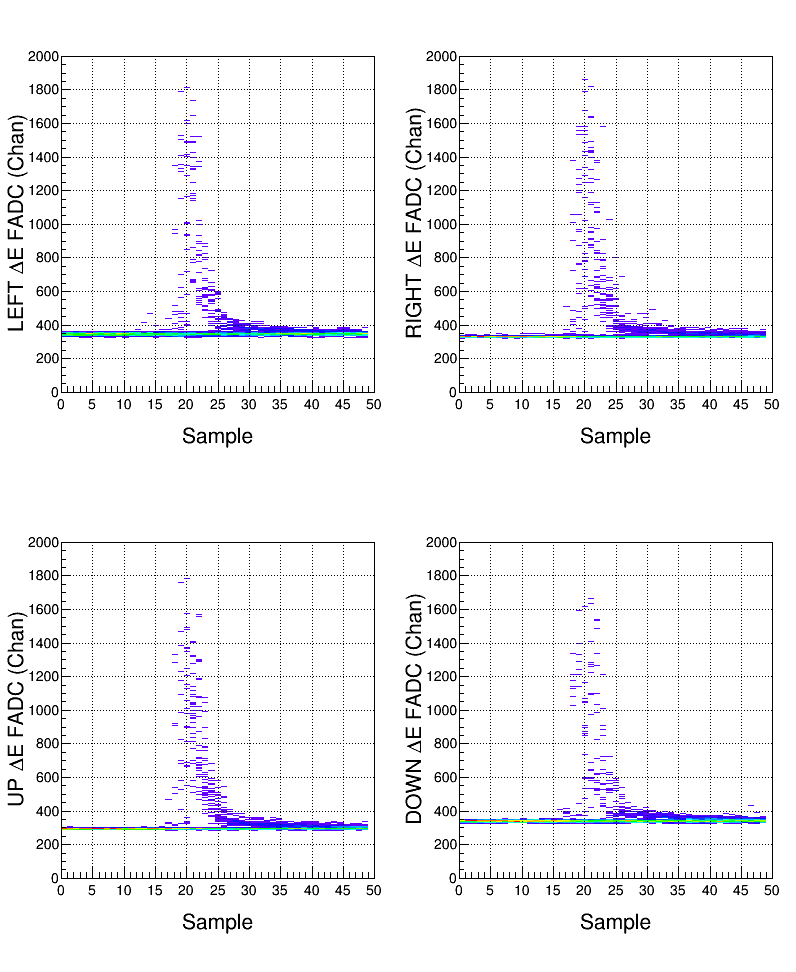 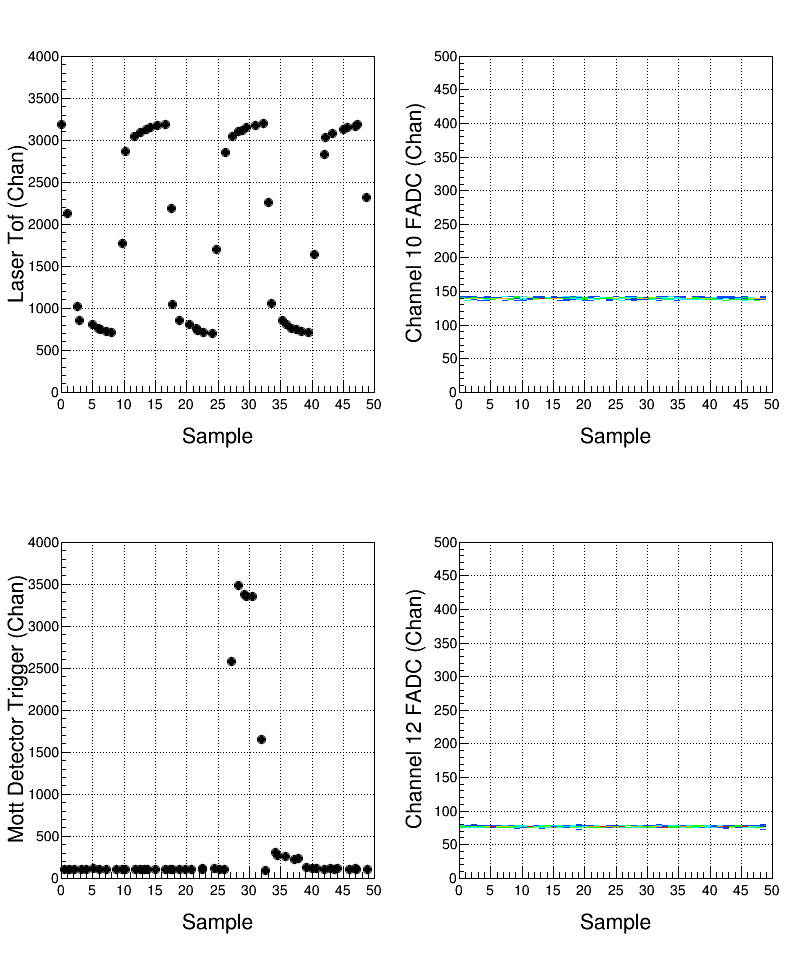 Analysis: Pedestals
Analysis: Energy
σE ~ 2.7%
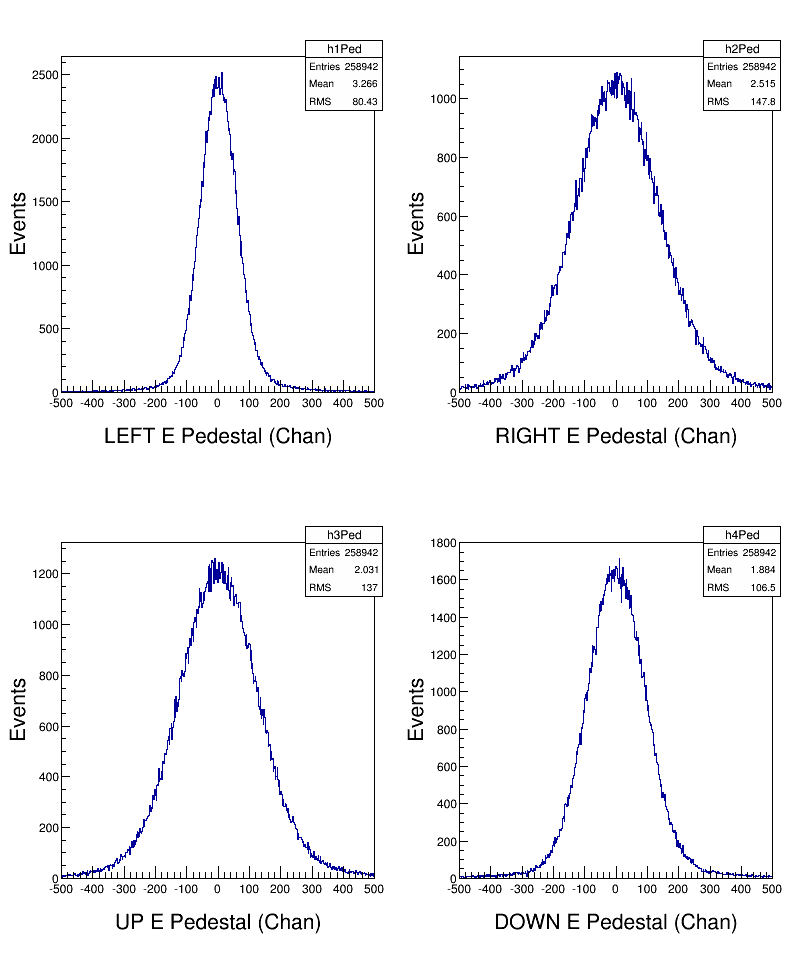 Analysis: Time-of-flight
σt ~ 0.2 ns
Pulse Integral and High Resolution Time – Run 7672, 7642
Pulse Integral & High Resolution Time
NSB
NSA
TET
PTW
PL
Mott Settings:
PL = 60 samples, PTW = 50 samples, NW = NSB + NSA
Programmable Trigger Energy Threshold (TET)
Number of pulses (NP) in PTW = 1 (up to 3 pulses)
Number of Samples Before threshold crossing (NSB) = 5
Number of Samples After threshold crossing (NSA) = 28
TET
Pulse Integral & High Resolution Time
VP
Vmid
NSB
NSA
TET
TC
Pedestal
PTW
See 
Note 1
PL
Mott Readout:
Pedestal = Average of first 4 samples of window
Peak Value (VP)
Pulse Integral = Sum of raw samples MIN(NSB+NSA, PTW)
Pulse Coarse Time = Sample number N1 such that V(N1) ≤(Vp-Ped)/2)<V(N2)
Pulse Fine Time = 64 ( Vmid – V(N1) )/( V(N2-V(N1) ). From 0 to 63 in steps of 62.5 ps.
See 
Note 2
Pulse Pedestal
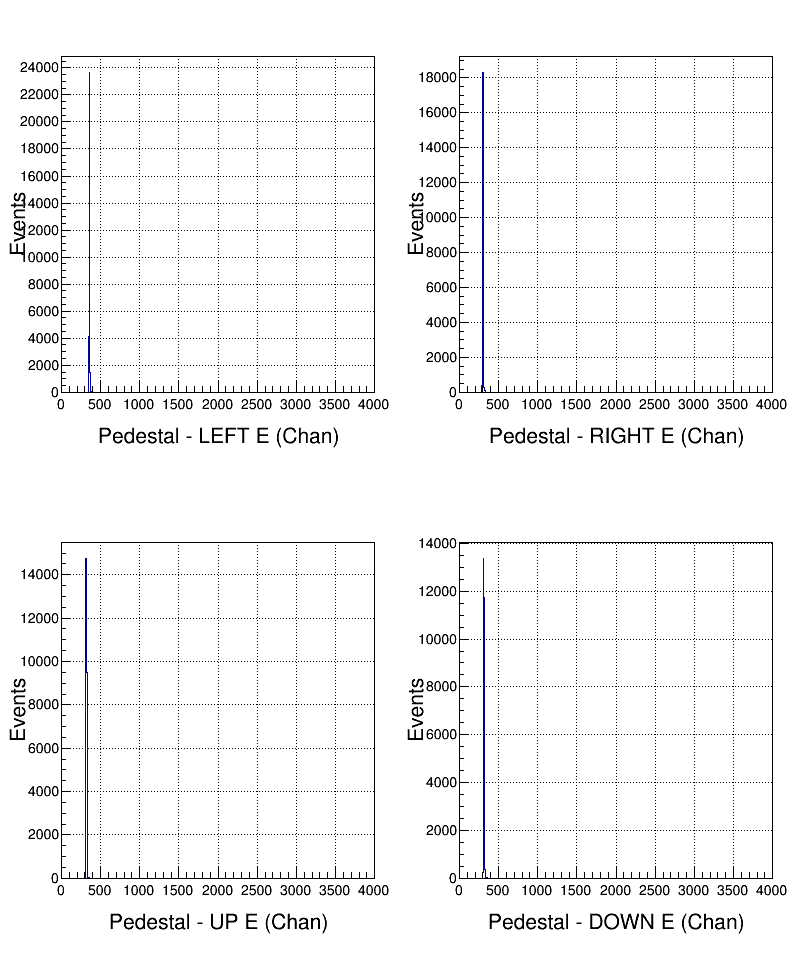 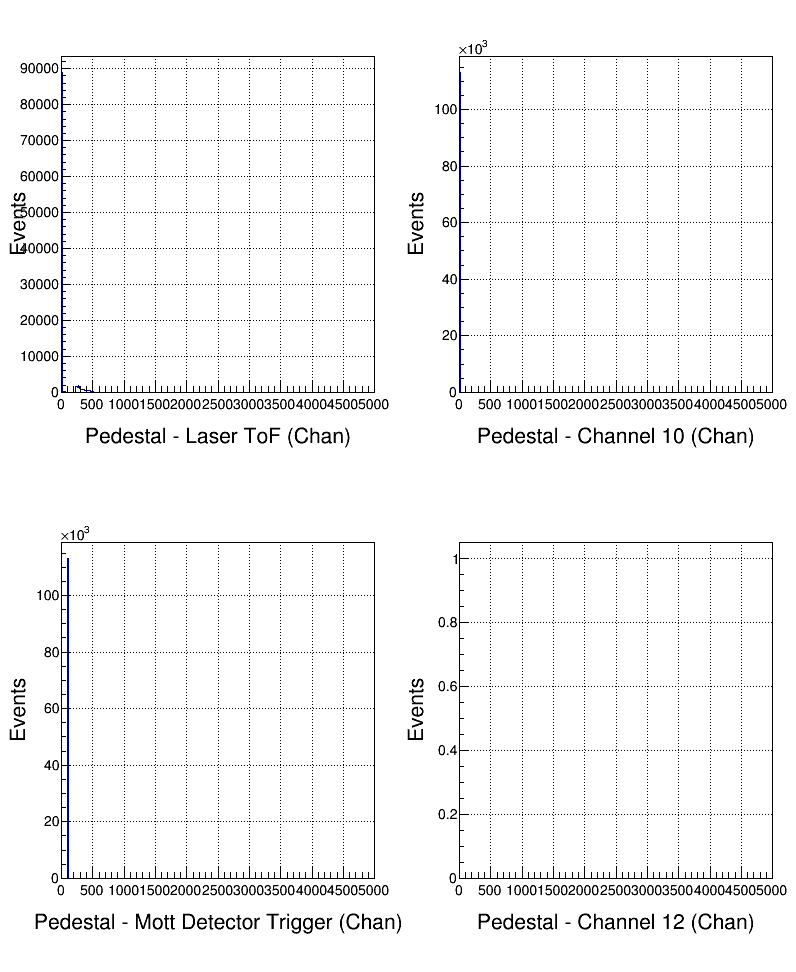 Pulse Peak Value (VP)
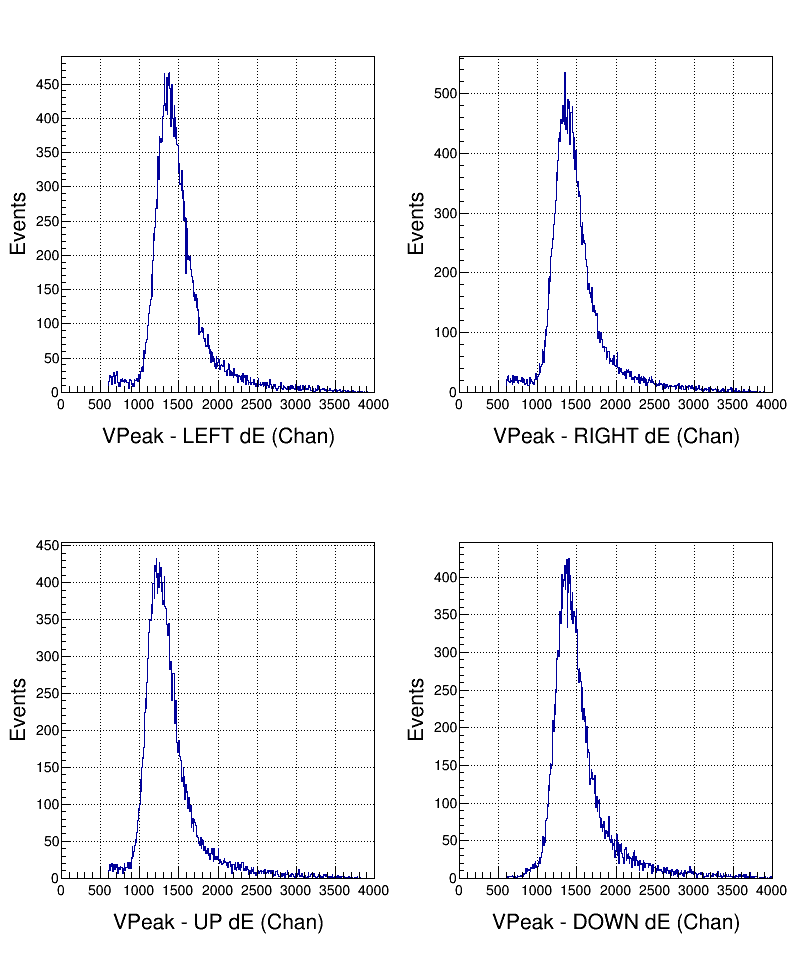 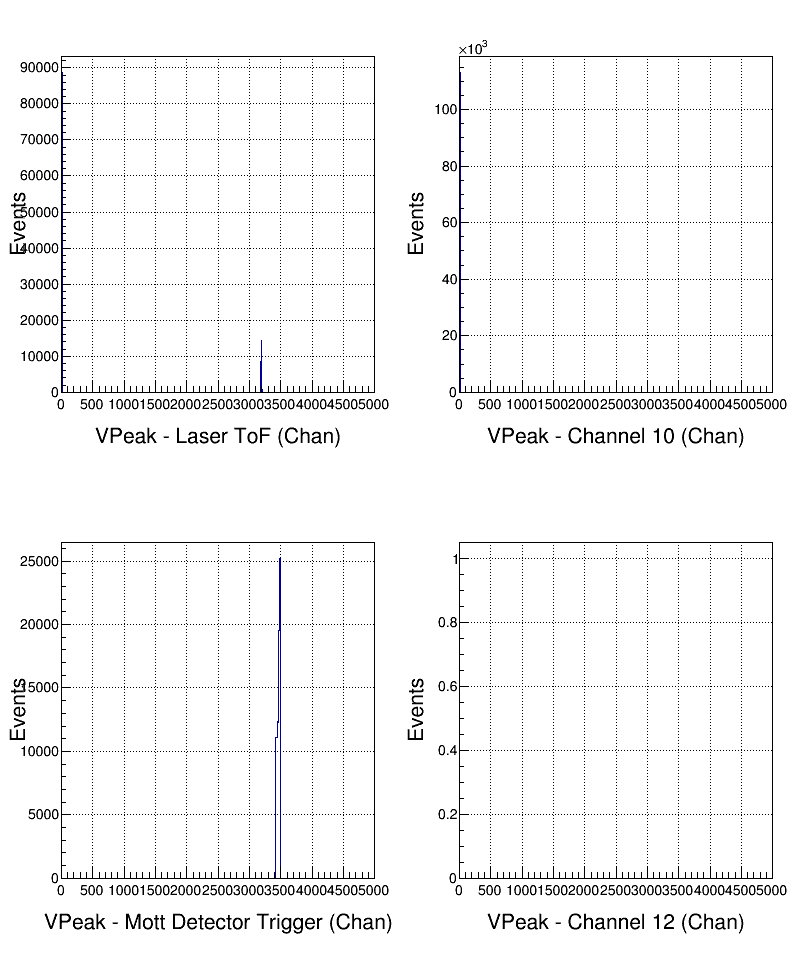 Pulse Integral
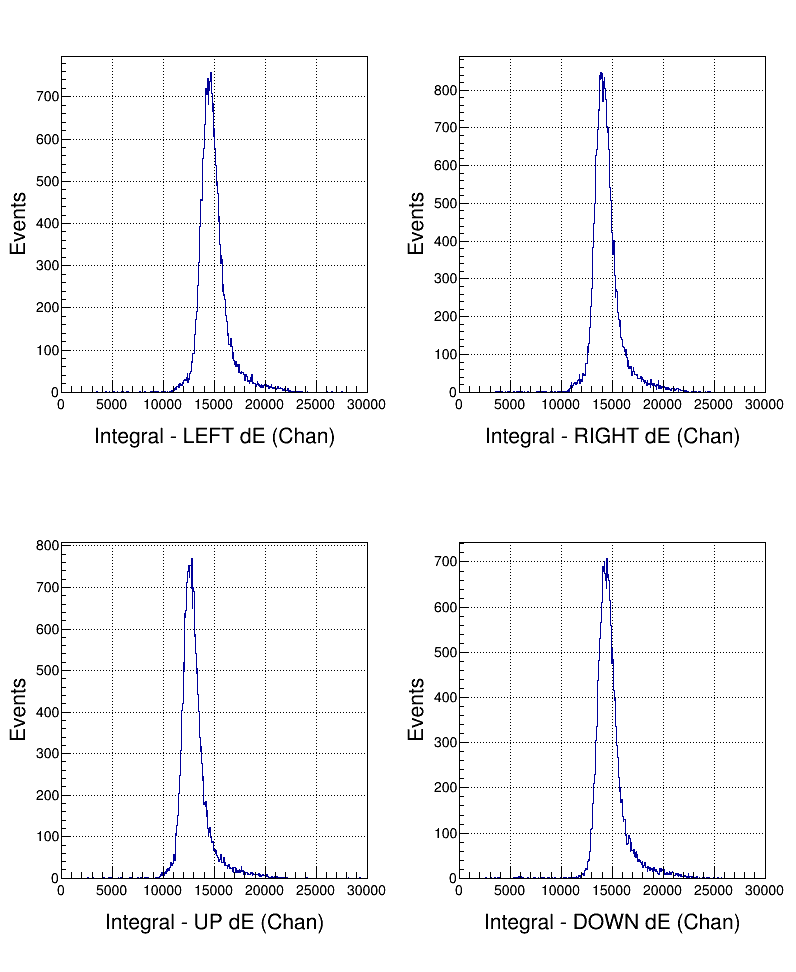 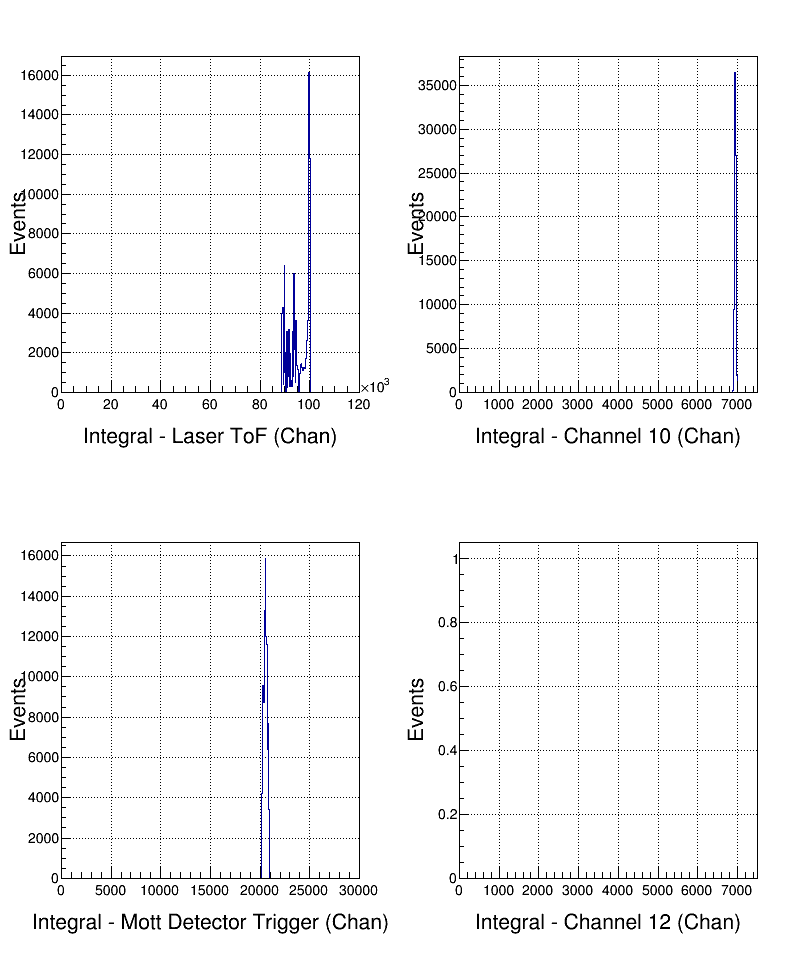 Pulse Coarse Time
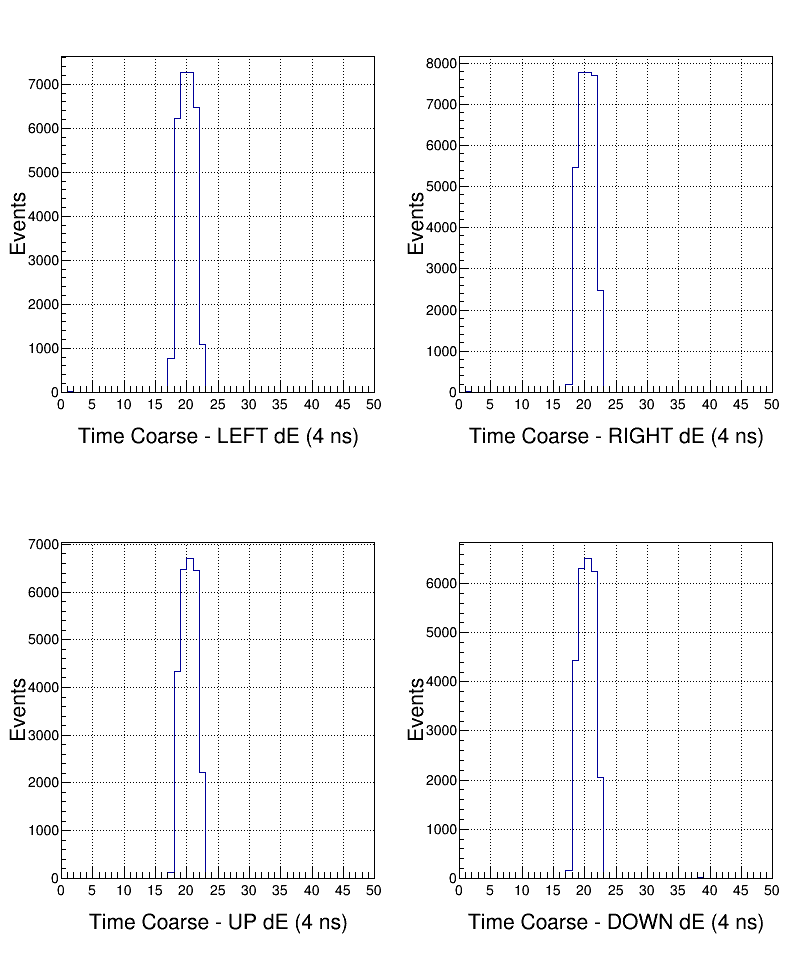 See 
Note 3
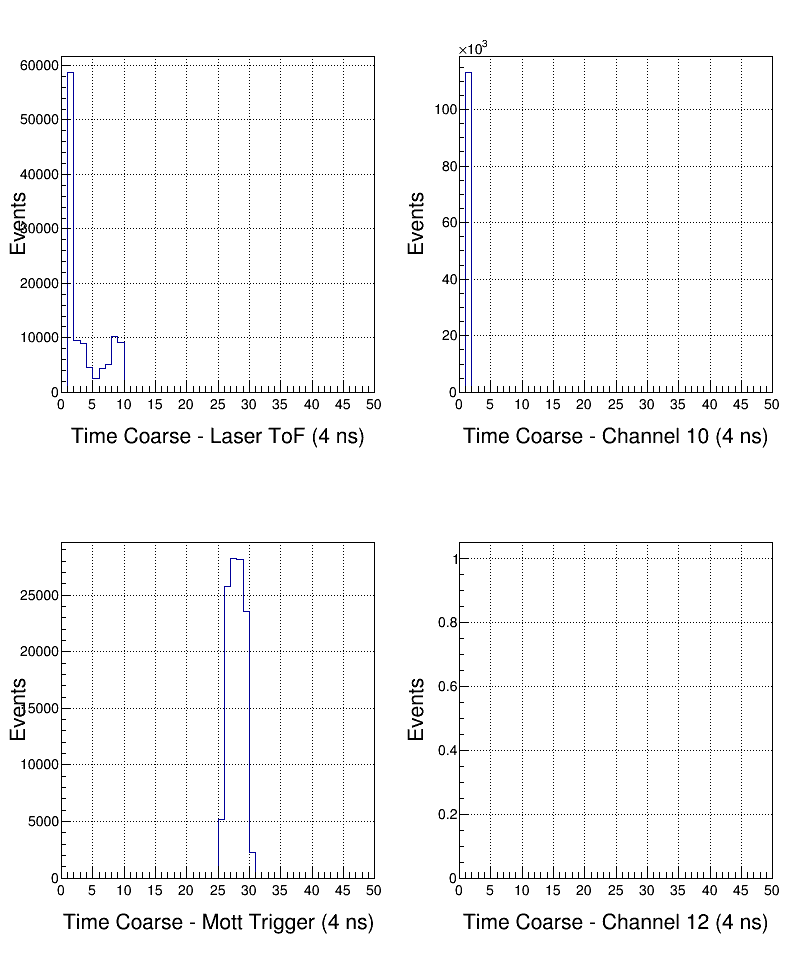 Pulse Fine Time
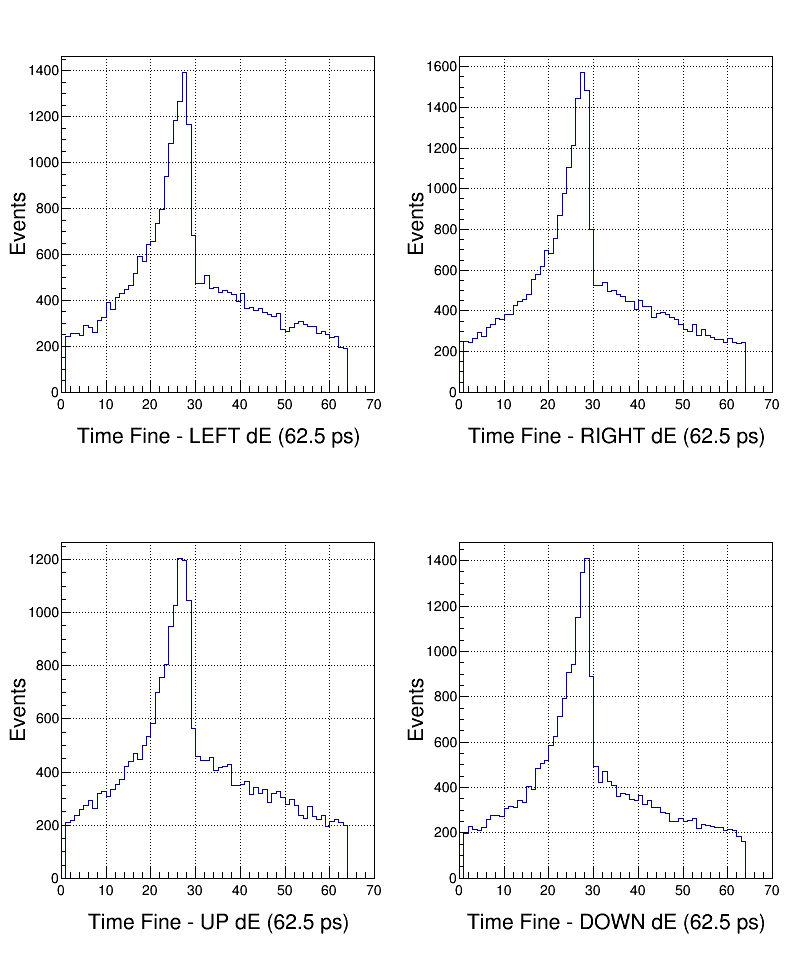 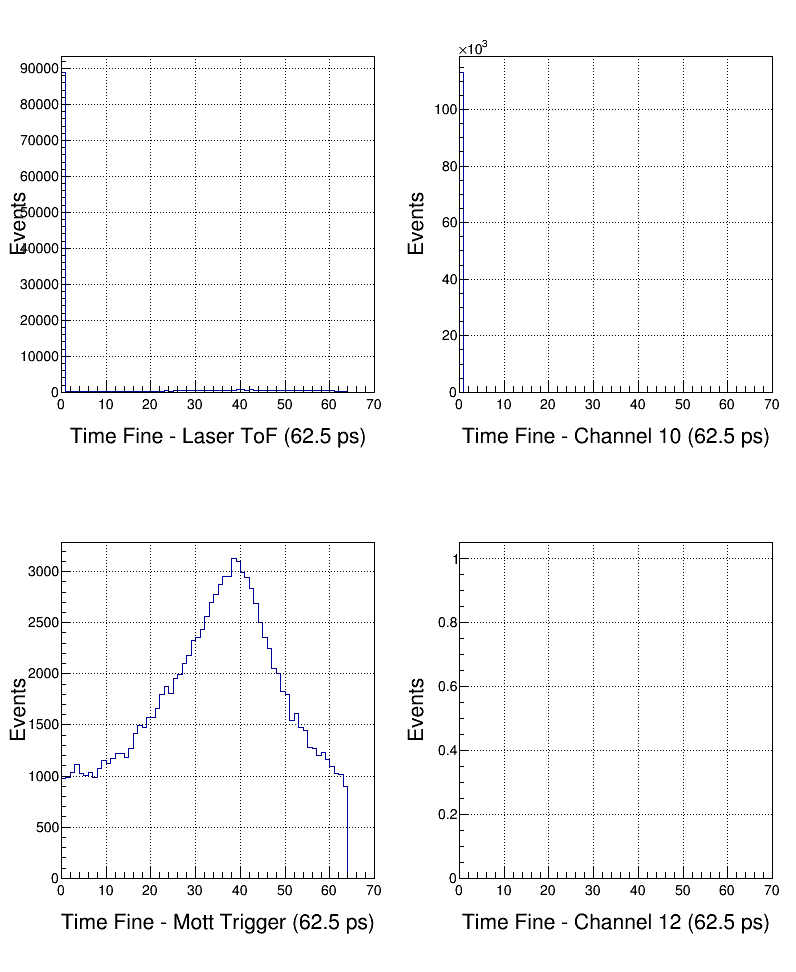 Analysis: Pedestals
Analysis: Energy
Energy from run 7642
Pedestal from run 7672
σE ~ 3.2%
The increase partially due to average pedestals being subtracted. New data will have this fixed
Analysis: Self Timing Peak
T->Draw("(TimeCoarse11*4.0 + TimeFine11*0.0625) - (TimeCoarse1*4.0 + TimeFine1*0.0625) >> h1", "TimeCoarse1>1.0 &&TimeCoarse11 >1.0")
σt ~ 0.33 ns
Analysis: E-dE Timing Peak
T->Draw("(TimeCoarse5*4.0 + TimeFine5*0.0625) - (TimeCoarse1*4.0 + TimeFine1*0.0625) >> h1", "TimeCoarse1>1.0 &&TimeCoarse5 >1.0")
σt ~ 0.40 ns
Analysis: Time-of-flight
T->Draw("(TimeCoarse1*4.0 + TimeFine1*0.0625) - (TimeCoarse9*4.0 + TimeFine9*0.0625) >> h1", "TimeCoarse1>1.0 &&TimeCoarse9 >1.0")
Use CH1-CH4
Analysis: Time-of-flight
T->Draw("(TimeCoarse11*4.0 + TimeFine11*0.0625) - (TimeCoarse9*4.0 + TimeFine9*0.0625) >> h1", "TimeCoarse1>1.0 &&TimeCoarse9 >1.0 ")
Use CH11
Analysis: Time-of-flight
T->Draw("(TimeCoarse11*4.0 + TimeFine11*0.0625) - (TimeCoarse9*4.0 + TimeFine9*0.0625) >> h1", "TimeCoarse1>1.0 &&TimeCoarse9 >1.0  &&VPeak9>0.0")
Use CH11
Notes
Note 1
If first sample above threshold then:
  course time =1,  fine time = 0, and ped = 0
Note 2
MIN(NSB+NSA, PTW): Make sure NSB+NSA is less than PTW.
Otherwise from CODA readout, cannot tell how many samples 
were summed; this is needed for pedestal subtraction.
Note 3
How FADC deal with a periodic square wave. Solution: add
same signal to another channel delayed by ½ period
bad
good
PTW
PL
Conclusions – so far …
Pulse Integral and High Resolution Time Mode has good energy and time resolutions. Must have:
Correct FADC parameters: Threshold, NSB, NSA
Add a second laser ToF signal delayed by ½ period 

What about scalers?

A new CODA Configuration was created with this mode (no CAEN v775 TDC and no SIS3801 Scalers) with block readout. Still must test for speed …